УТВЕРЖДЕН
распоряжением Администрации муниципального образования 
«Сычевский район» 
Смоленской области  
от 04.02.2020 года № 60-р
Сычевское городское поселение 
Сычевского района Смоленской области
Дизайн-проект (эскиз) благоустройства набережной реки Вазузы  (в южной части  г. Сычевка)
г.Сычевка 
2020 год
Работы, планируемые по благоустройству набережной реки Вазузы в 2020 году
1. Планировка территории вдоль набережной (очистка от мусора, расчистка площадей от кустарника, планировка территории)

2. Установка паркового оборудования (урны, деревянные скамьи, полукруглая скамья с цветником, бетонные ограждающие полусферы)

3. Устройство  пешеходного ограждения.

4. Устройство площадки для арт-объектов и площадки спуску к роднику. 

5. Реставрация букв «СЫЧЕВКА» с устройством их освещения светодиодными прожекторами.

6. Установка арт-объектов «СЫЧ».
г.Сычевка 
2020 год
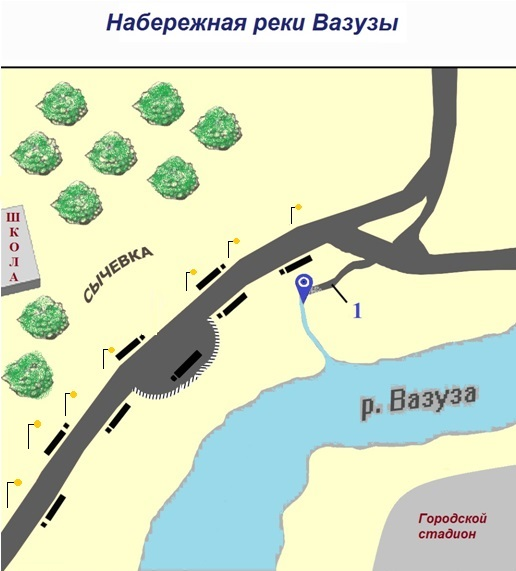 Условные 
обозначения
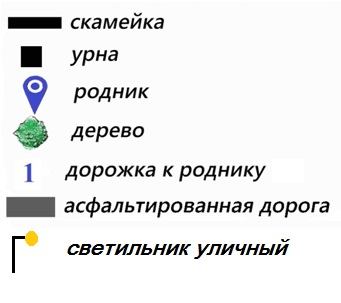 г.Сычевка 
2020 год
План-схема набережной реки Вазузы после благоустройства
Условные 
обозначения
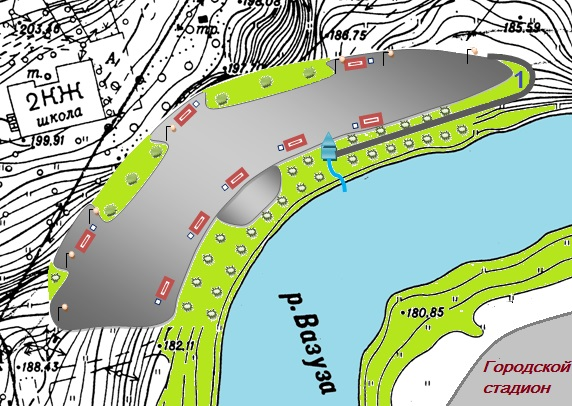 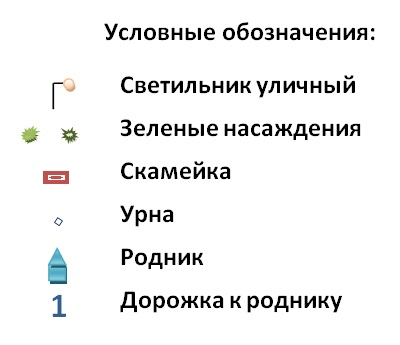 г.Сычевка 
2020 год
Установка паркового оборудования на 
набережной реки Вазузы в 2020 году
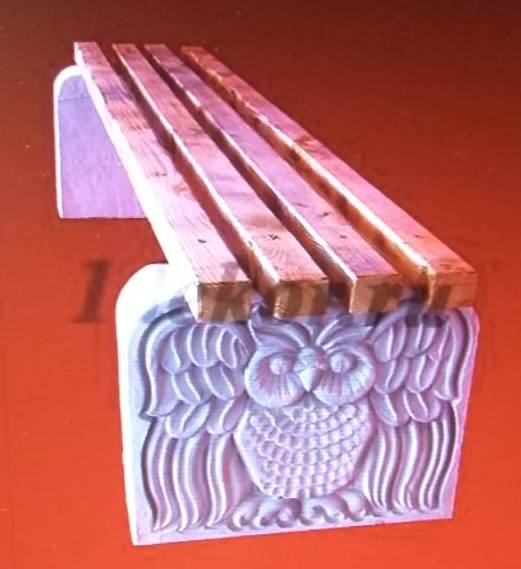 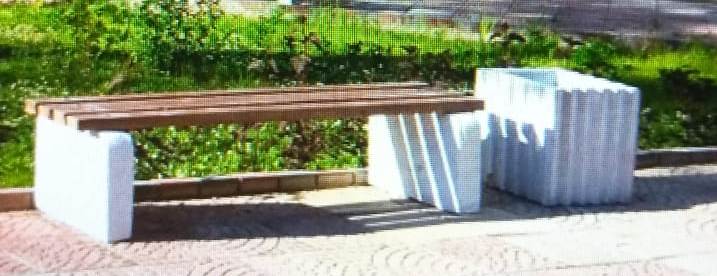 Фото-пример деревянной скамьи с бетонным основанием
Фото-пример урны
г.Сычевка 
2020 год
Установка паркового оборудования на 
набережной реки Вазузы в 2020 году
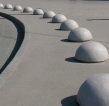 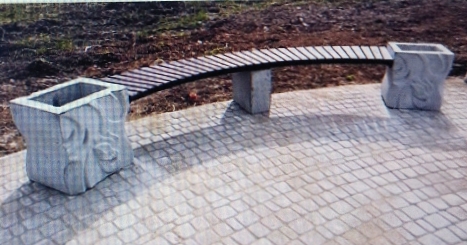 Фото-пример полукруглой скамьи с цветником
Фото-пример бетонных ограждающих полусфер
г.Сычевка 
2020 год
Устройство пешеходного ограждения 
(фото-примеры)
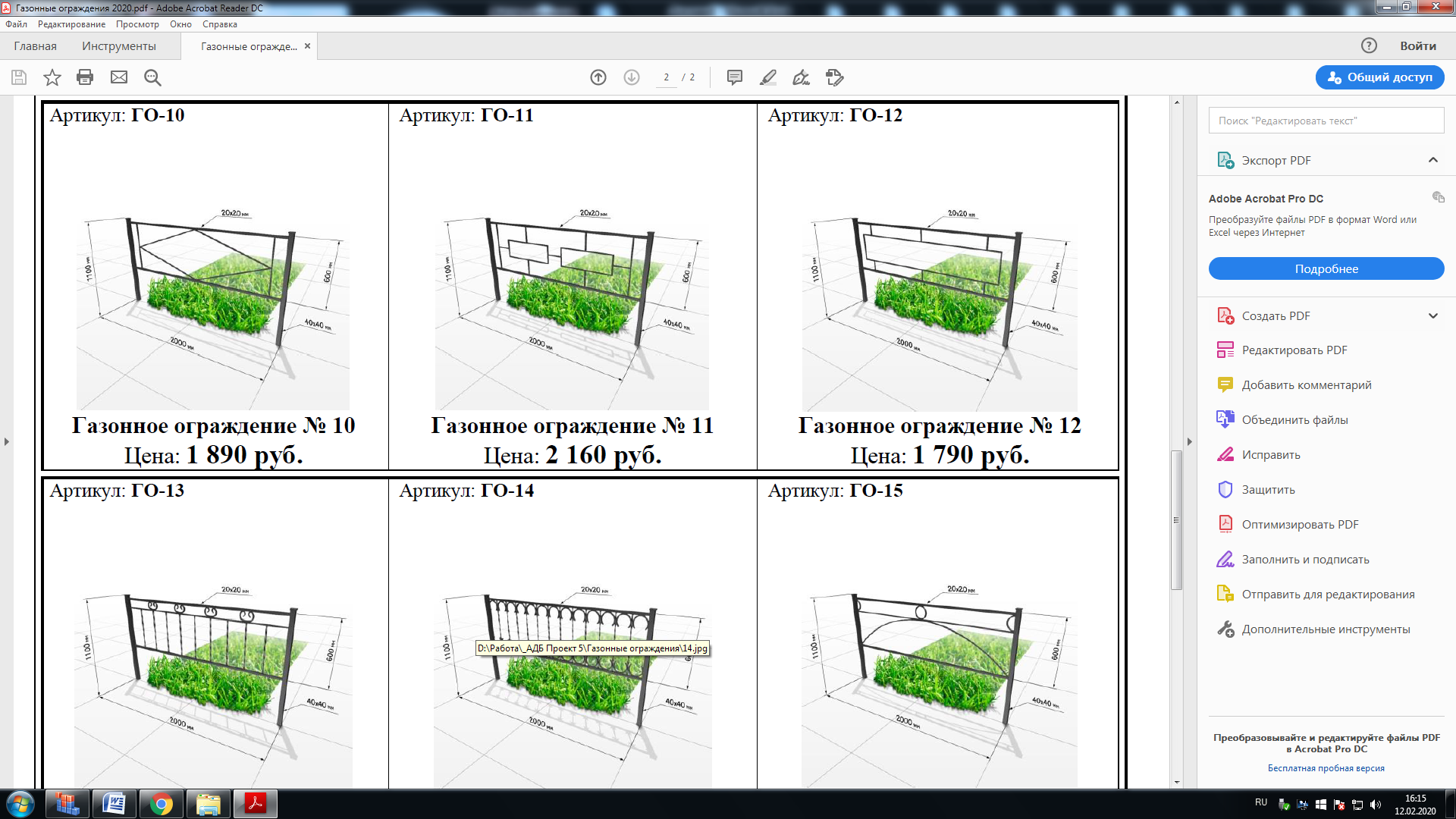 Газонное ограждение:
Металлические секции
Длина – 2000 мм
Ширина – 600 мм
г.Сычевка 
2020 год
Реставрация букв «СЫЧЕВКА»
Устройство освещения букв «СЫЧЕВКА»:
Светодиодные прожекторы
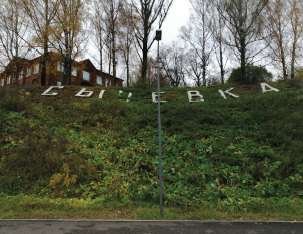 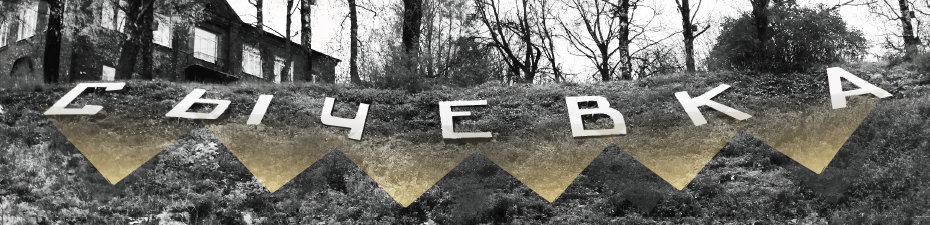 г.Сычевка 
2020 год
Установка арт - объекта «Сыч»
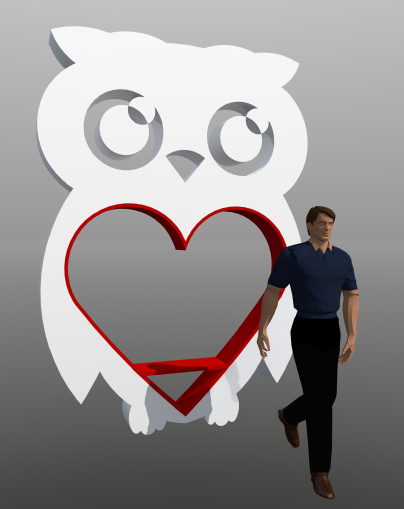 Малая архитектурная форма «Сыч» - 2 шт.

Высота – 3м
Длина -  2,2 м
Ширина – 0,25м
г.Сычевка 
2020 год